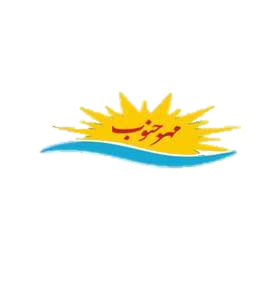 موسسه آنامیس مهرجنوب برگزار میکند:
مهارت های تحصیلی و کنکور
دکتر رضا برومند
آبان 1400
موسسه آنامیس مهرجنوب									Anamisfile.ir
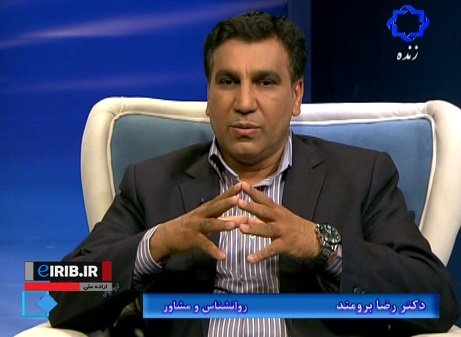 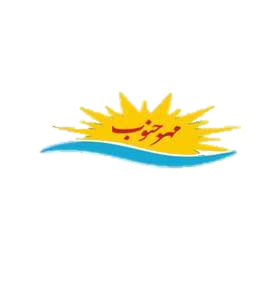 معرفی
دانش آموخته دانشگاه های یزد، اصفهان،شیراز، مالایا و هرمزگان در رشته های روان شناسی و مشاوره تا مقطع دکترای تخصصی
رتبه یک تربیت معلم
رتبه 48 کنکور سراسری
رتبه 7 کنکور کارشناسی ارشد
فارغ التحصیل رتبه یک دکترای تخصصی
مولف کتاب ده گام تا کنکور
مشاور تحصیلی و کنکور
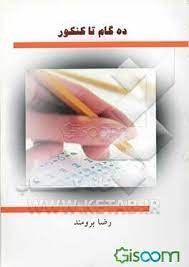 موسسه آنامیس مهرجنوب									Anamisfile.ir
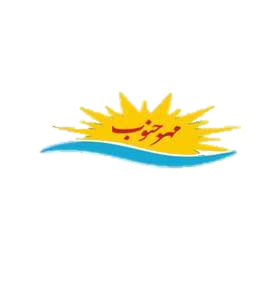 موسسه آنامیس مهرجنوب برگزار می کند:
کنکور را بهتر بشناسیم
موسسه آنامیس مهرجنوب									Anamisfile.ir
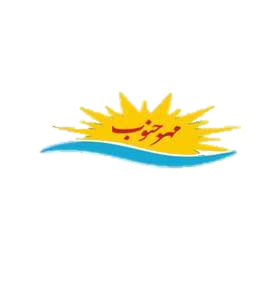 کنکور چیست؟
کنکور یک آزمون نرم مرجع و از نوع آزمون های سرعت است که برای انتخاب داوطلبان ورود به دانشگاه ها و مراکز آموزش عالی انجام می پذیرد
موسسه آنامیس مهرجنوب									Anamisfile.ir
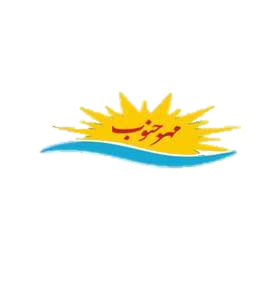 تفاوت کنکور با آزمون های مدرسه
1- نوع آزمون
2-شرایط قبولی
3-نوع سئوالات
موسسه آنامیس مهرجنوب									Anamisfile.ir
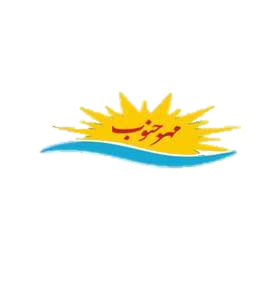 1-نوع آزمون
کنکور از جهت نوع آزمون دو تفاوت اساسی با امتحانات مدرسه دارد
اول: کنکور آزمون سرعت است و امتحانات مدرسه آزمون قدرت
در آزمون سرعت زمان کافی برای  پاسخگویی وجود ندارد و داوطلب بر اساس دقت و سرعت به سئوالات پاسخ دهد.
موسسه آنامیس مهرجنوب									Anamisfile.ir
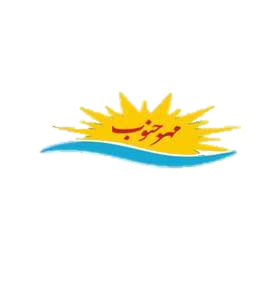 1-نوع آزمون
به همین دلیل از نمره منفی استفاده می کنند تا احتمال پاسخ تصادفی از بین برود
درآزمون قدرت داوطلب زمان کافی برای بررسی و مقایسه و اصلاح اشتباهات احتمالی دارد.
موسسه آنامیس مهرجنوب									Anamisfile.ir
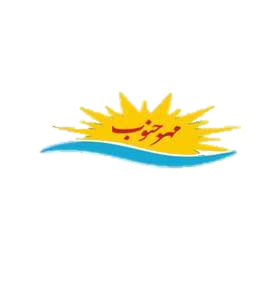 2-شرایط قبولی
شرایط قبولی در کنکور براساس عملکرد داوطلب و عملکرد سایر داوطلبان در آزمون کنکور است.
یعنی انتخاب بر اساس ملاک یا سقف نمره  نیست، بلکه بر اساس وضعیت و جایگاه داوطلب در مقایسه با سایر داوطلبان است.
چون کنکور یک آزمون هنجاری است و نه ملاکی
موسسه آنامیس مهرجنوب									Anamisfile.ir
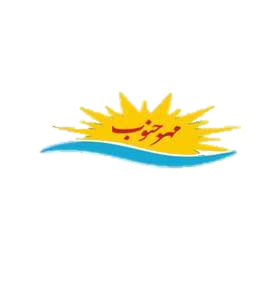 2-ادامه -شرایط قبولی
در آزمون های ملاکی شرکت کنندگان در یک آزمون در صورت کسب نمره مشخص شده و بالاتر از آن(مثلا نمره 10 از 20) که همان ملاک قبولی پذیرفته می شود.
بنابراین ممکن است در یک آزمون ملاکی همه یا هیچکدام پذیرفته نشوند
موسسه آنامیس مهرجنوب									Anamisfile.ir
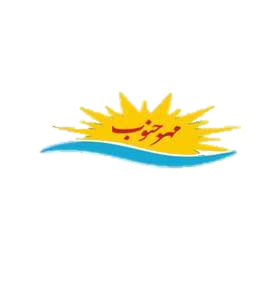 2-ادامه -شرایط قبولی
در آزمون هنجاری به جای کف نمره(ملاک) برابر سهیمه تعیین شده، افرادی که بالاترین نمره را کسب نموده اند انتخاب می کنند
بنابراین در آزمون های هنجاری برابر سهیمه ها افرادی با هر نمره ای پذیرفته خواهند شد
موسسه آنامیس مهرجنوب									Anamisfile.ir
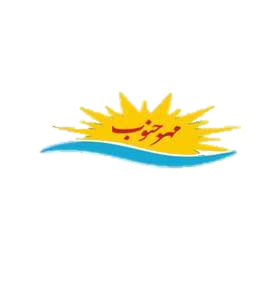 3-نوع سئوالات
تفاوت های نوع سئوالات کنکور با امتحانات مدرسه
سئوالات کنکور چهارگزینه ای اما سئوالات مدرسه، تشریحی یا کوتاه پاسخ می باشند
سئوالات کنکور بر اساس تکنیک های بسط و یادگیری در حد تسلط و نمونه های مثبت و منفی طراحی می شوند
موسسه آنامیس مهرجنوب									Anamisfile.ir
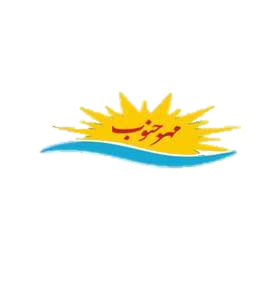 تکنیک بسط
در تکنیک بسط از ارتباط برقرار نمودن بین جملات و پاراگراف ها اطلاعات جدیدی بدست می آید 
افراد باهوش بهتر می توانند بین مطالب و موضوعات کتاب ارتباط برقرار نموده و اطلاعات جدیدی بدست آورند
موسسه آنامیس مهرجنوب									Anamisfile.ir
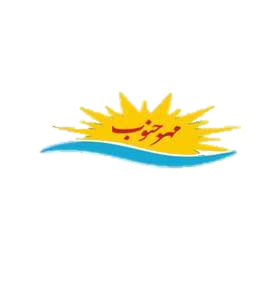 تکنیک بسط
بنابر این برای استفاده درست ازتکنیک بسط :
1-مطالب مشابه و مرتبط هر درس را مشخص سازید 
2-تفاوت ها و شباهت های آن ها را مشخص نمایید
3-نکات کلیدی هر کدام را مشخص نمایید
موسسه آنامیس مهرجنوب									Anamisfile.ir
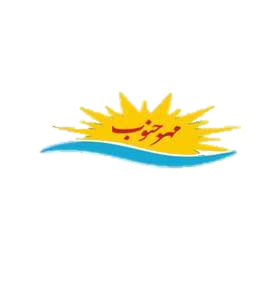 یادگیری در حد تسلط
در تکنیک یادگیری در حد تسلط مطالب آموخته شده با واقعیت های بیرونی تطبیق داده می شود
علاوه بر این با موضوعات مشابه هم مقایسه می شود و تفاوت ها و شباهت های آنان مشخص می شود
موسسه آنامیس مهرجنوب									Anamisfile.ir
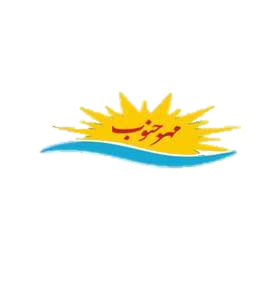 یادگیری در حد تسلط
برای استفاده از این تکنیک
1- نمونه های واقعی آن ها رامحیط پیرامون بشناسید
2-اصول اولیه و زیربنایی هر موضوع را مشخص نمایید
3-سئوالات مختلف مرتبط با هر موضوع را استخراج کنید
موسسه آنامیس مهرجنوب									Anamisfile.ir
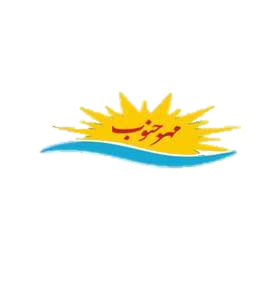 نمونه های مثبت و منفی
در تکنیک نمونه های مثبت و منفی از چهارگزینه های پیشنهادی یک سئوال، یک گزینه نمونه مثبت و سه گزینه نمونه منفی اند.
نمونه مثبت: تمام ویژگی های یک مفهوم را دارند
نمونه منفی:برخی ویژگی های یک مفهوم را دارد و برخی را ندارند
موسسه آنامیس مهرجنوب									Anamisfile.ir
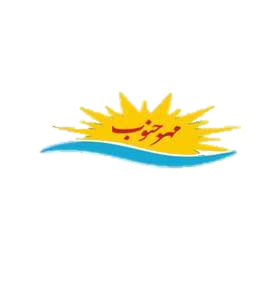 نمونه های مثبت و منفی
برای استفاده از این تکنیک
1-گزینه های نمونه سئوالات سال های قبل یا کنکورهای آزمایشی و یا حتی تست های تالیفی را مورد بررسی قرار دهید
2- دلیل صحیح بودن یک گزینه و یا اشتباه بودن سه گزینه دیگر را مشخص سازید
3-دلایل را بصورت نکته کلیدی یادداشت کنید و آن را مرور کنید
موسسه آنامیس مهرجنوب									Anamisfile.ir
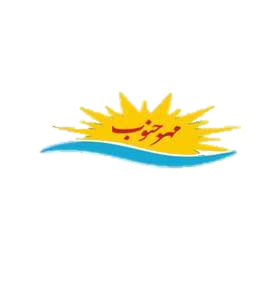 موسسه آنامیس مهرجنوب برگزار می کند:
زمینه های موفقیت در تحصیل و کنکور
موسسه آنامیس مهرجنوب									Anamisfile.ir
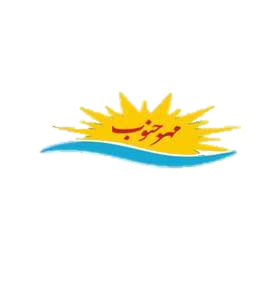 زمینه های موفقیت تحصیلی و کنکور
1-برنامه ریزی برای مطالعه
2- افزایش و حفظ انگیزه
3-روش های مطالعه و یادگیری موثر
موسسه آنامیس مهرجنوب									Anamisfile.ir
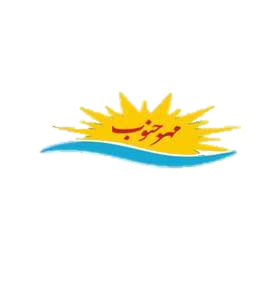 زمینه های موفقیت تحصیلی و کنکور
4-مدیریت استرس و اضطراب امتحان
5-افزایش تمرکز حواس و دقت
6- استفاده از راهبردهای یادگیری
7-شیوه صحیح پاسخ به سئوالات کنکور
موسسه آنامیس مهرجنوب									Anamisfile.ir
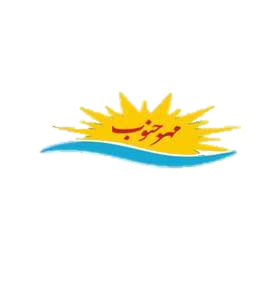 موسسه آنامیس مهرجنوب برگزار می کند:
برنامه ریزی برای مطالعه موثر
موسسه آنامیس مهرجنوب									Anamisfile.ir
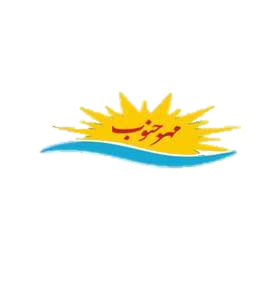 برنامه ریزی برای مطالعه موثر
در بحث برنامه ریزی دو موضوع مهم است
1- اصول برنامه ریزی
2- مراحل برنامه ریزی
موسسه آنامیس مهرجنوب									Anamisfile.ir
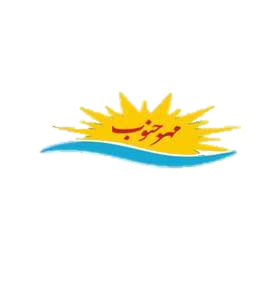 اصول برنامه ریزی
1- برنامه بصورت هفتگی تدوین شود
دلیل : عادت کردن مغز برای یادگیری دروس در طول هفته
موسسه آنامیس مهرجنوب									Anamisfile.ir